Role-play: Community groups
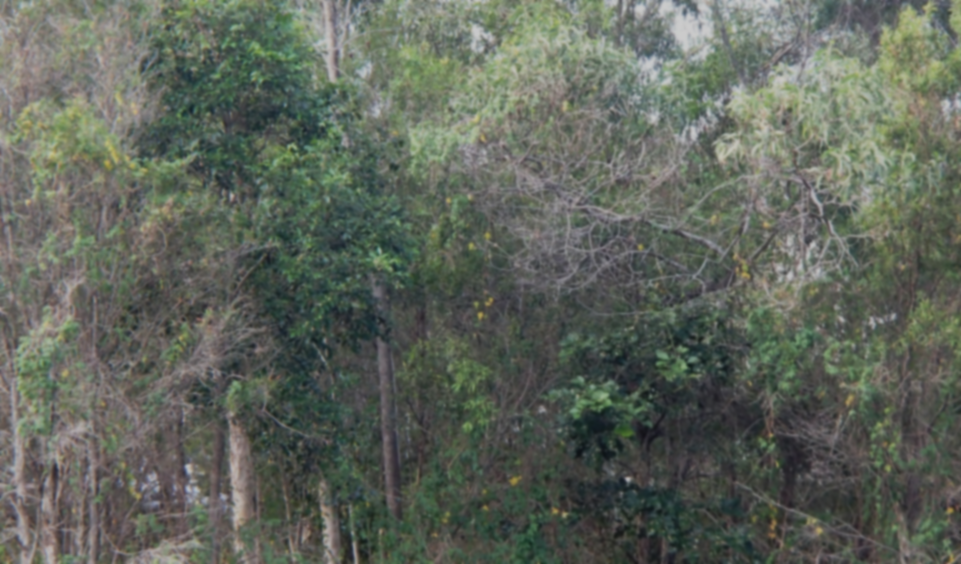 COUNCIL NOTICE
Community groups are invited to submit proposals to develop this section of the bushland reserve. 
The successful group will be granted use of the land as well as development funding.
Role-play: Community groups
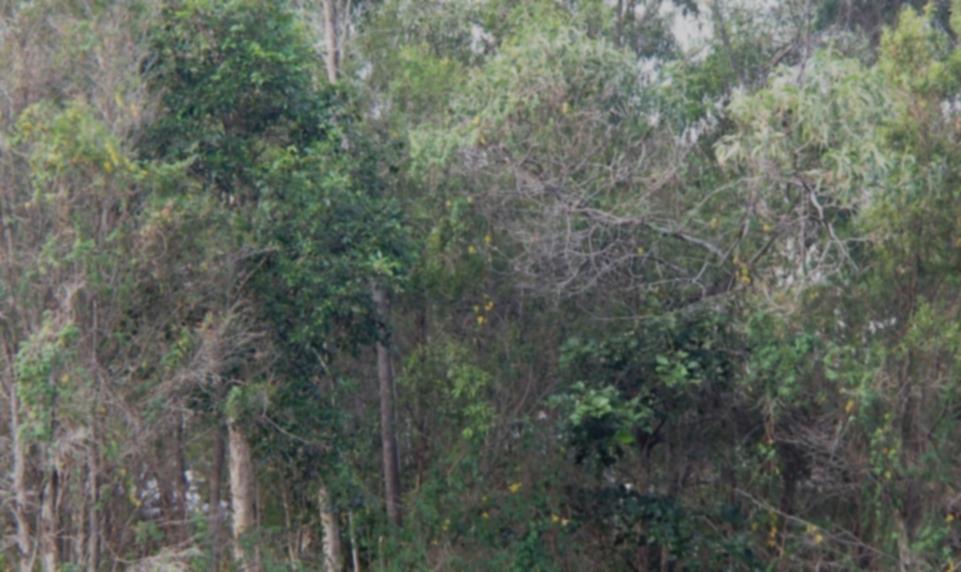 Athletics club
Why do you think this group formed?
What activities do they do together?
If this group were given the land, what would they like to do with it?
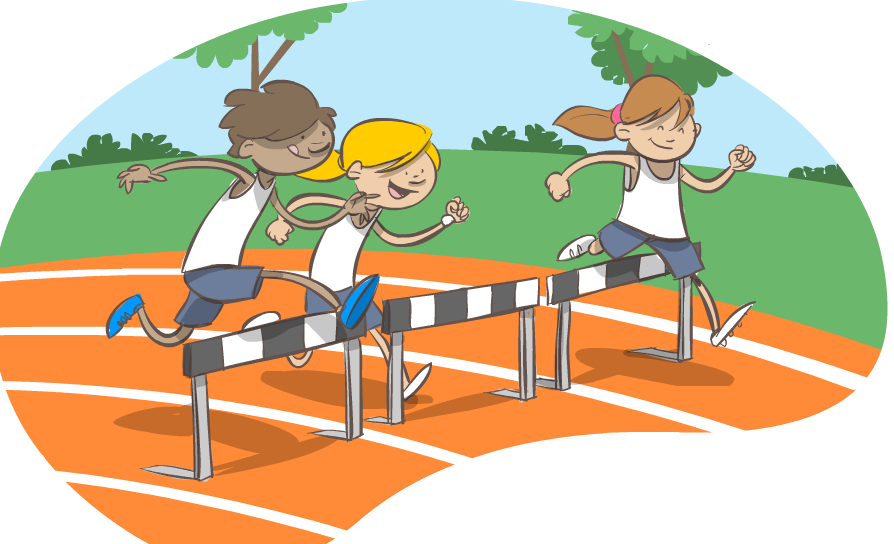 Role-play: Community groups
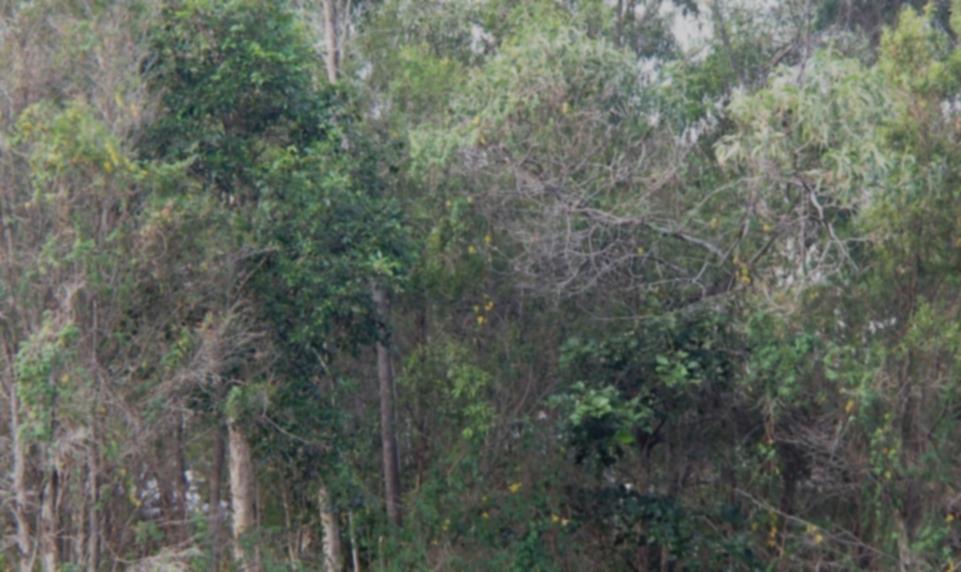 Land care group
Why do you think this group formed?
What activities do they do together?
If this group were given the land, what would they like to do with it?
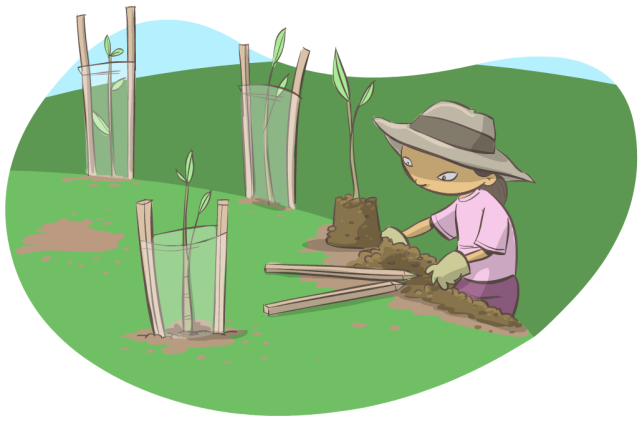 Role-play: Community groups
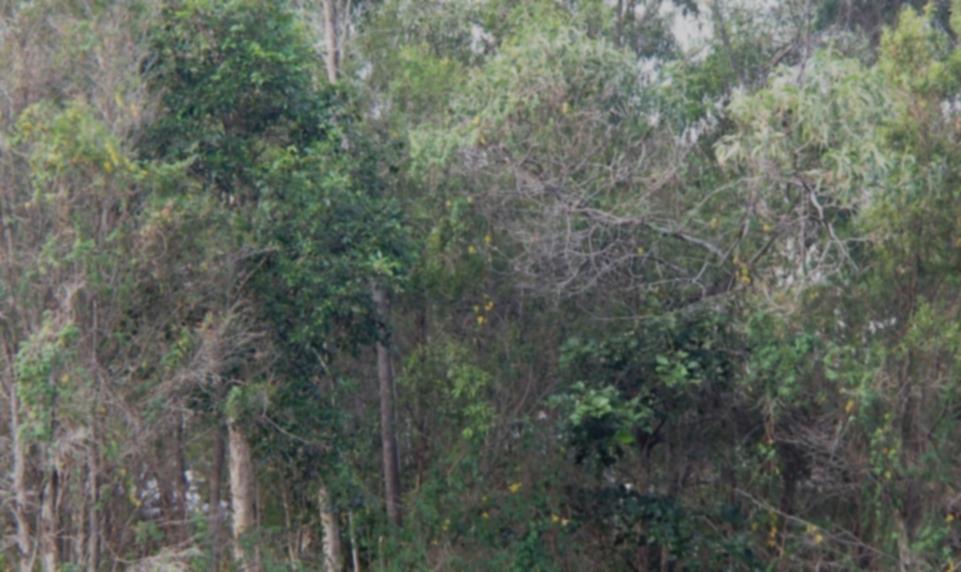 Music society
Why do you think this group formed?
What activities do they do together?
If this group were given the land, what would they like to do with it?
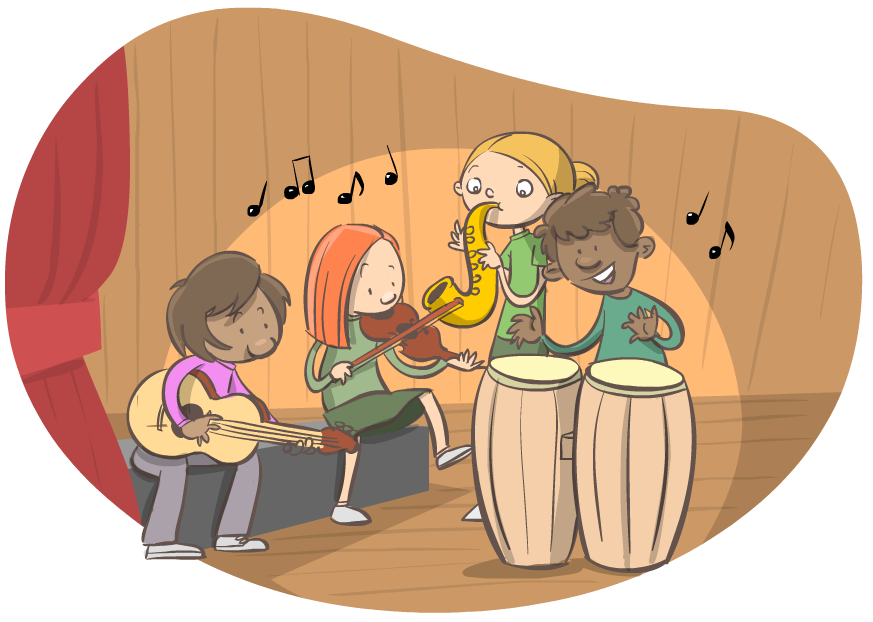 Role-play: Community groups
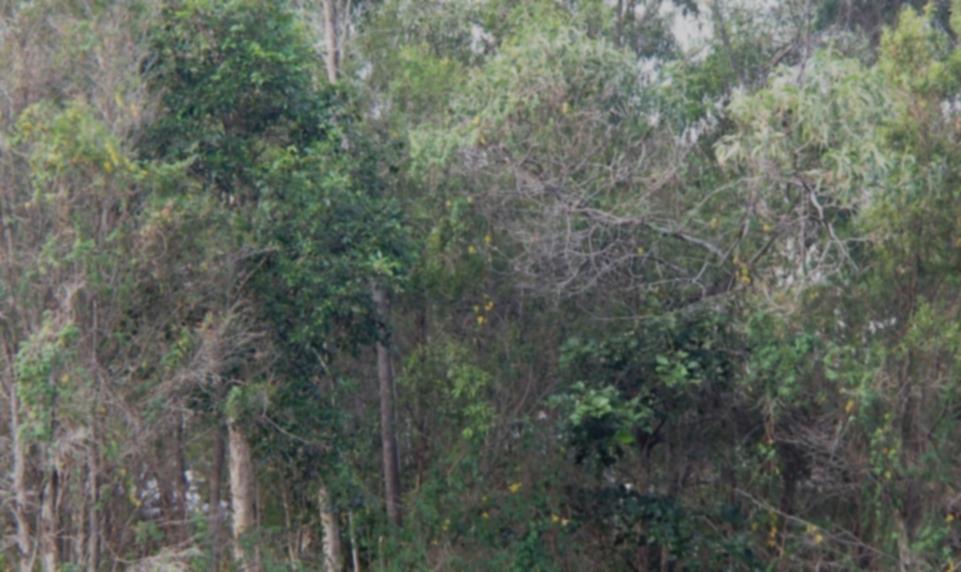 Uniting Church
Why do you think this group formed?
What activities do they do together?
If this group were given the land, what would they like to do with it?
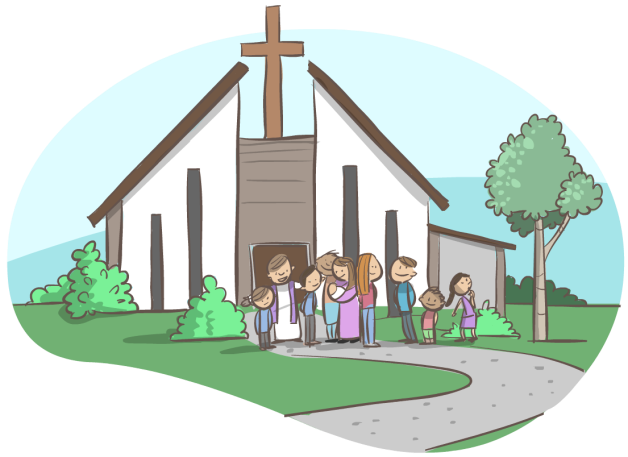 Role-play: Community groups
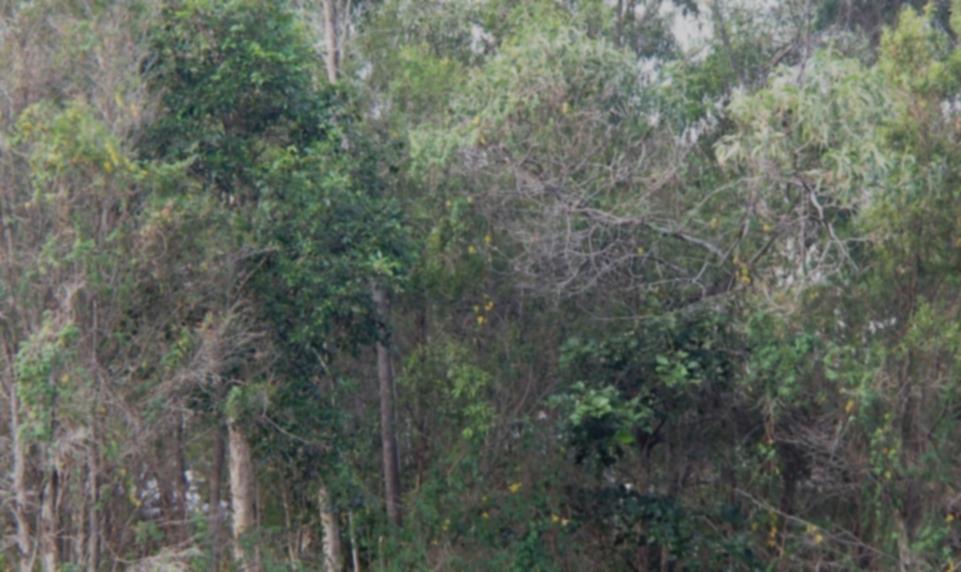 Polynesian community association
Why do you think this group formed?
What activities do they do together?
If this group were given the land, what would they like to do with it?
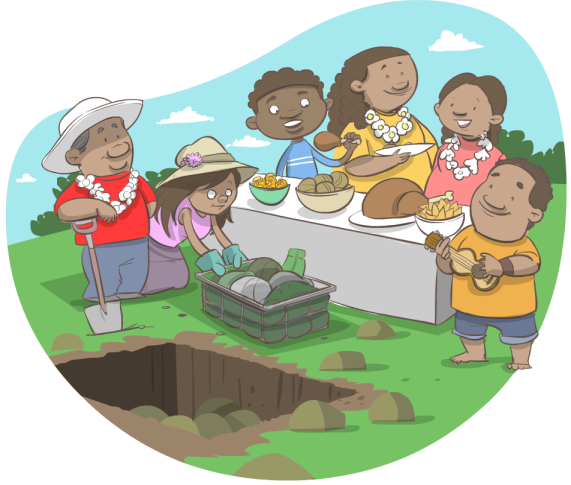 Role-play: Community groups
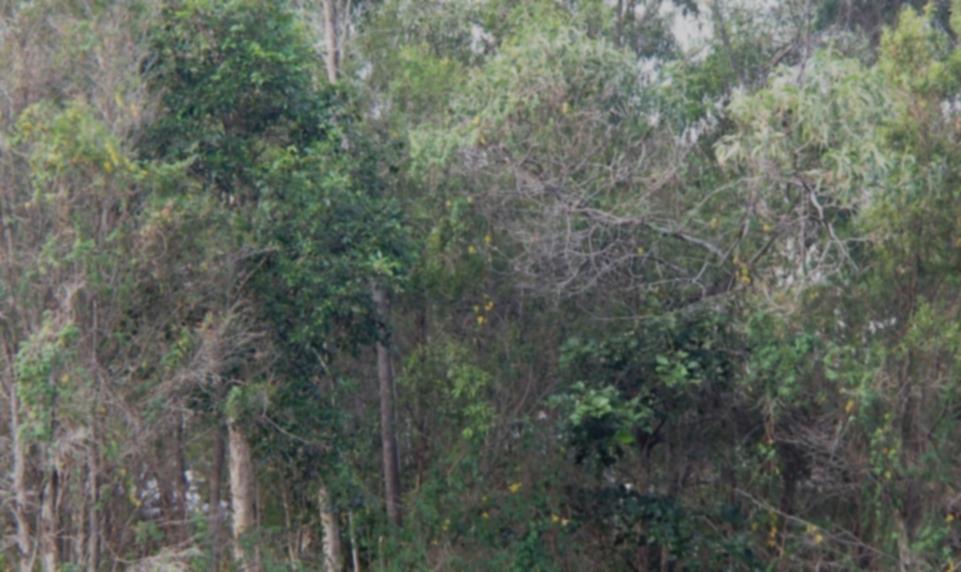 Scouts and Guides association
Why do you think this group formed?
What activities do they do together?
If this group were given the land, what would they like to do with it?
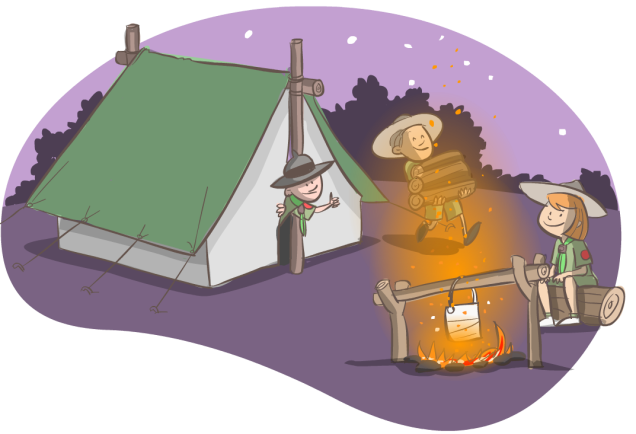 Role-play: Community groups
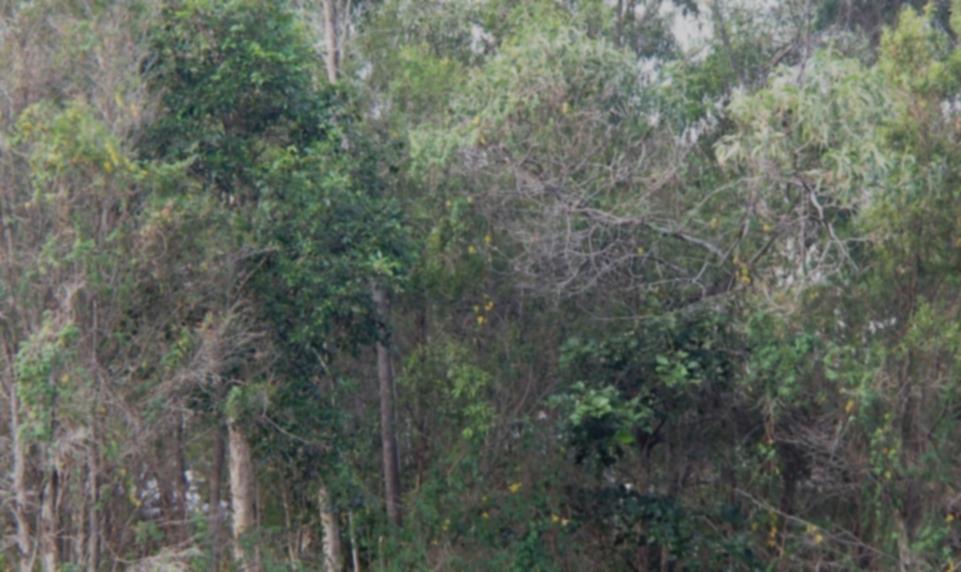 Community garden society
Why do you think this group formed?
What activities do they do together?
If this group were given the land, what would they like to do with it?
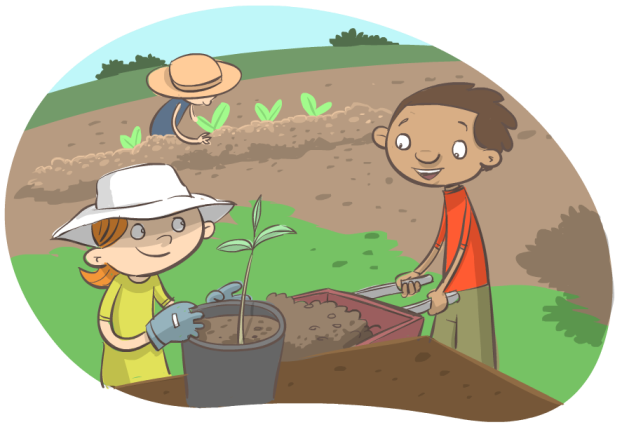 Role-play: Community groups
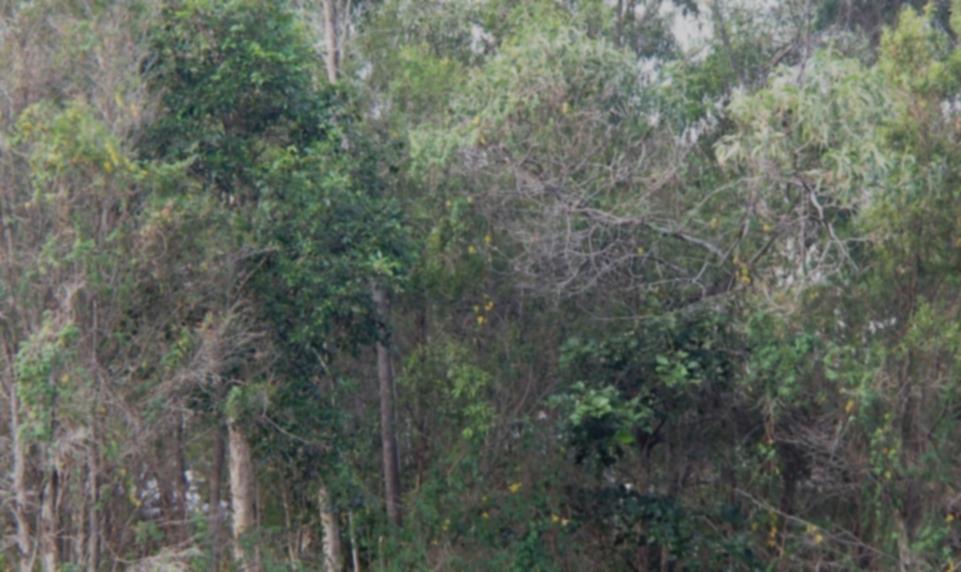 Model aeroplane club
Why do you think this group formed?
What activities do they do together?
If this group were given the land, what would they like to do with it?
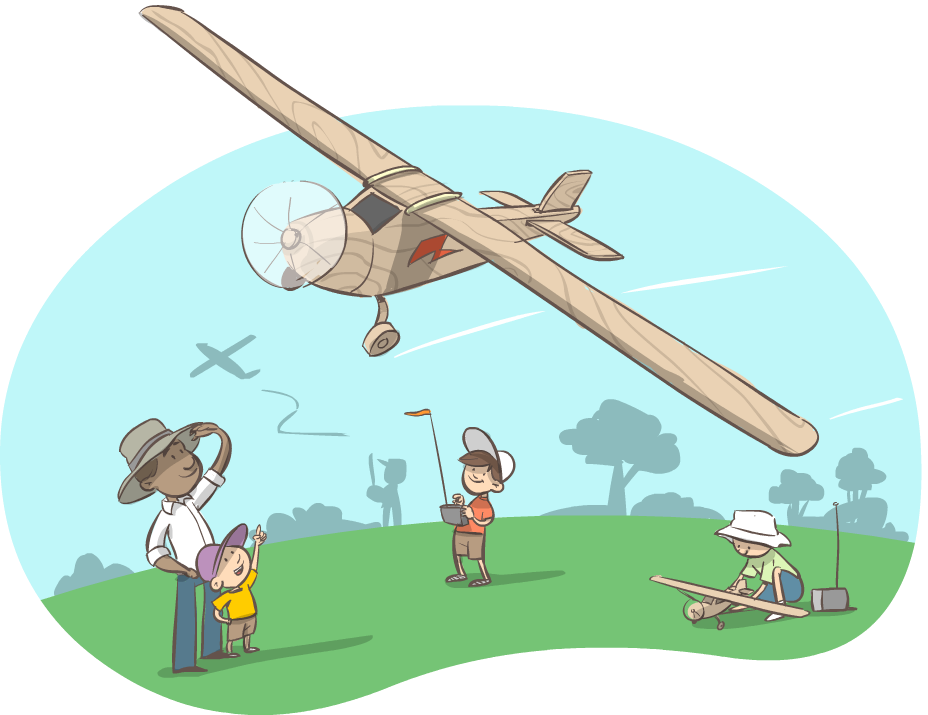 Attributions
Photo attribution: 
Background image (bushland)
David Fittell